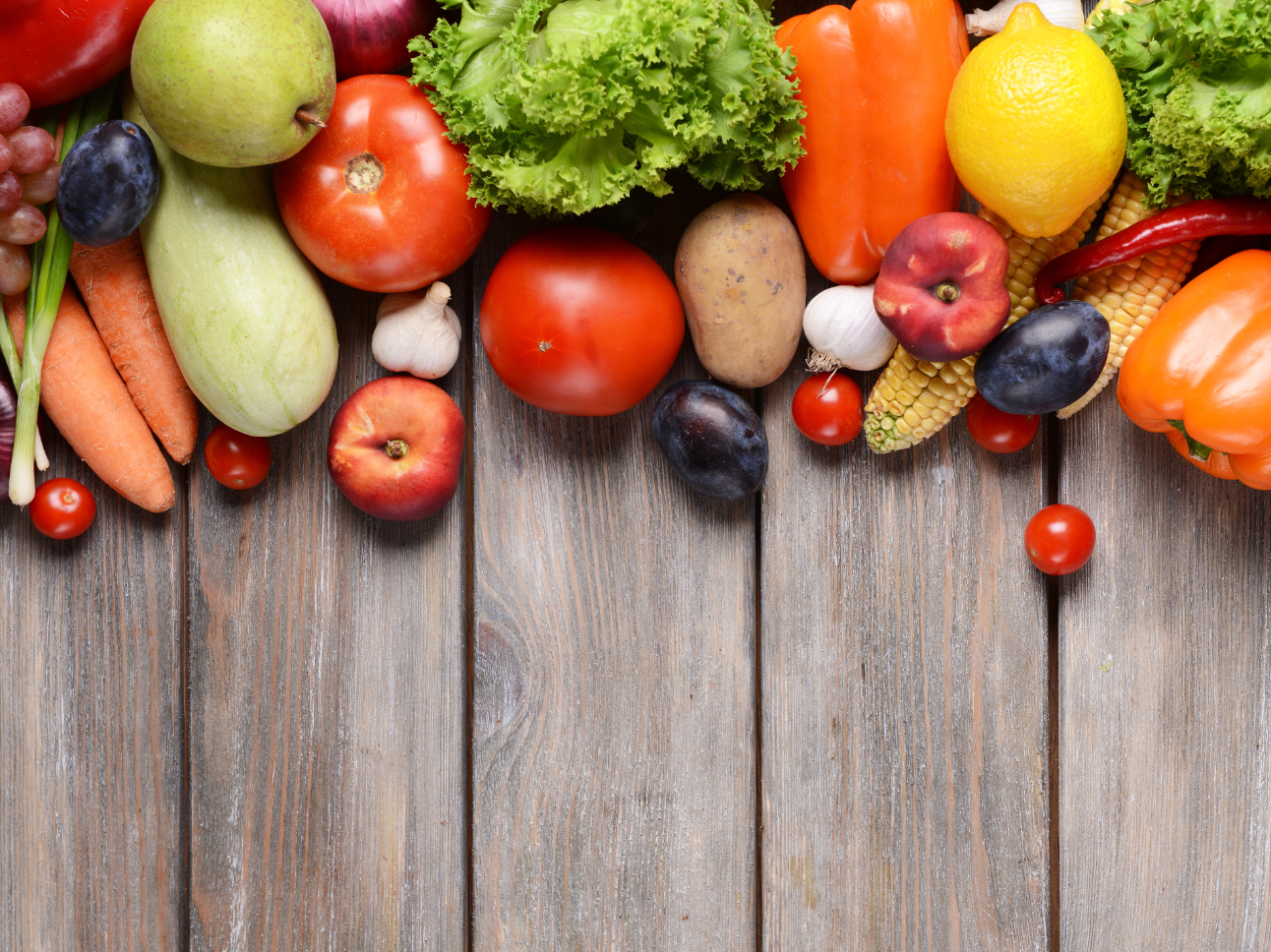 Frequently Asked Questions: Home Delivery
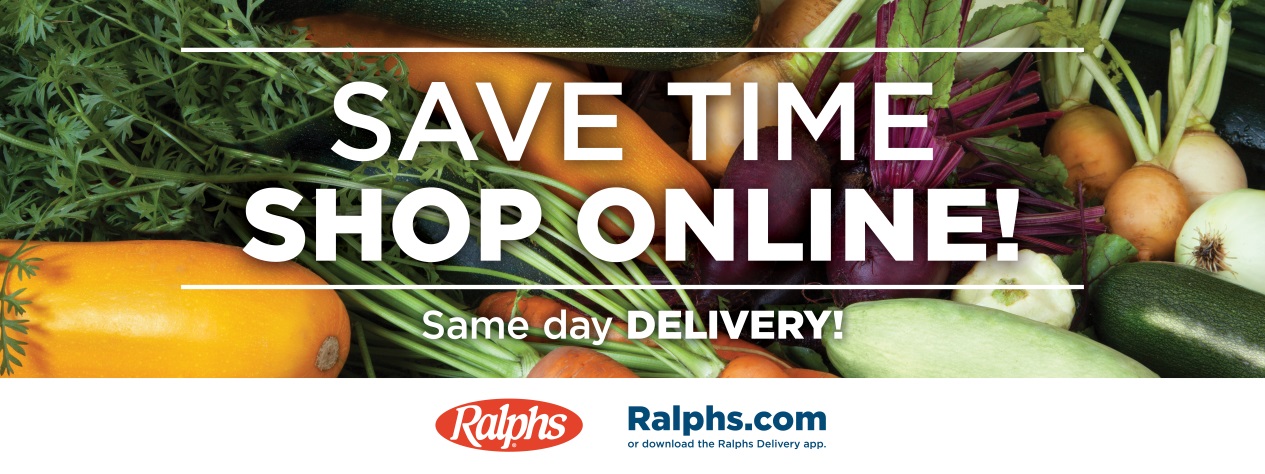 Overview
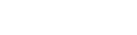 WHAT
Kroger has partnered with Instacart, a leading grocery delivery service provider, to provide our customers with home delivery at select locations.

WHERE
In the Columbus Division, we will have 55 stores in the Columbus Marketing Area.  Please see the list of stores below:
Columbus  Marketing Area: Stores  
128  216  264  273  299  315  328  341  350  514  519  522  532  538  543  546  549  569  581  587  591  593  598  621  623  802  804  805  806  815  817  818  819  839  842  847  851  853  857  861  867  871  879  881  893  897  898  920  926  931  942  965  966  971  990 

Toledo Marketing Area Stores:  
504  525  531  548  511  617  810  870  878  895  907  938  940  957  982

Additional Markets added effective 9/27/18:  
371  558  856  800  844  820  363  422  506  510  664  824  880  327  575  594  348  812  505  555  963  808  891  832  312  557  518  858  836  512

WHY
Our customers are busier than ever, and they are looking for new ways to shop.  Delivery service is another way to provide them with the experience that they desire.

HOW
Customers will place orders through delivery.Kroger.com  or the dedicated Kroger mobile app. 

There is a $5.95 delivery fee plus a $6.00 service fee for each order.  Customers may also choose to tip their delivery driver during the payment process.
Customers may schedule deliveries between 9:00AM & 10:00PM local time.  

Instacart Shoppers will arrive in store and shop for selected products.  Instacart Shoppers will appear like regular customers, other than possibly a shirt or lanyard identifying them as an Instacart associate.  Once picking is complete, they will ring out at a regular register.  The Cashier will scan the shopper’s phone for the Loyalty Information as well as a zero-value PLU that is needed for tracking purposes.
An Instacart  shopper will then drive to the customers location and deliver the groceries during the selected delivery window.
Frequently Asked Questions:  Home Delivery
Frequently Asked Questions:  Home Delivery
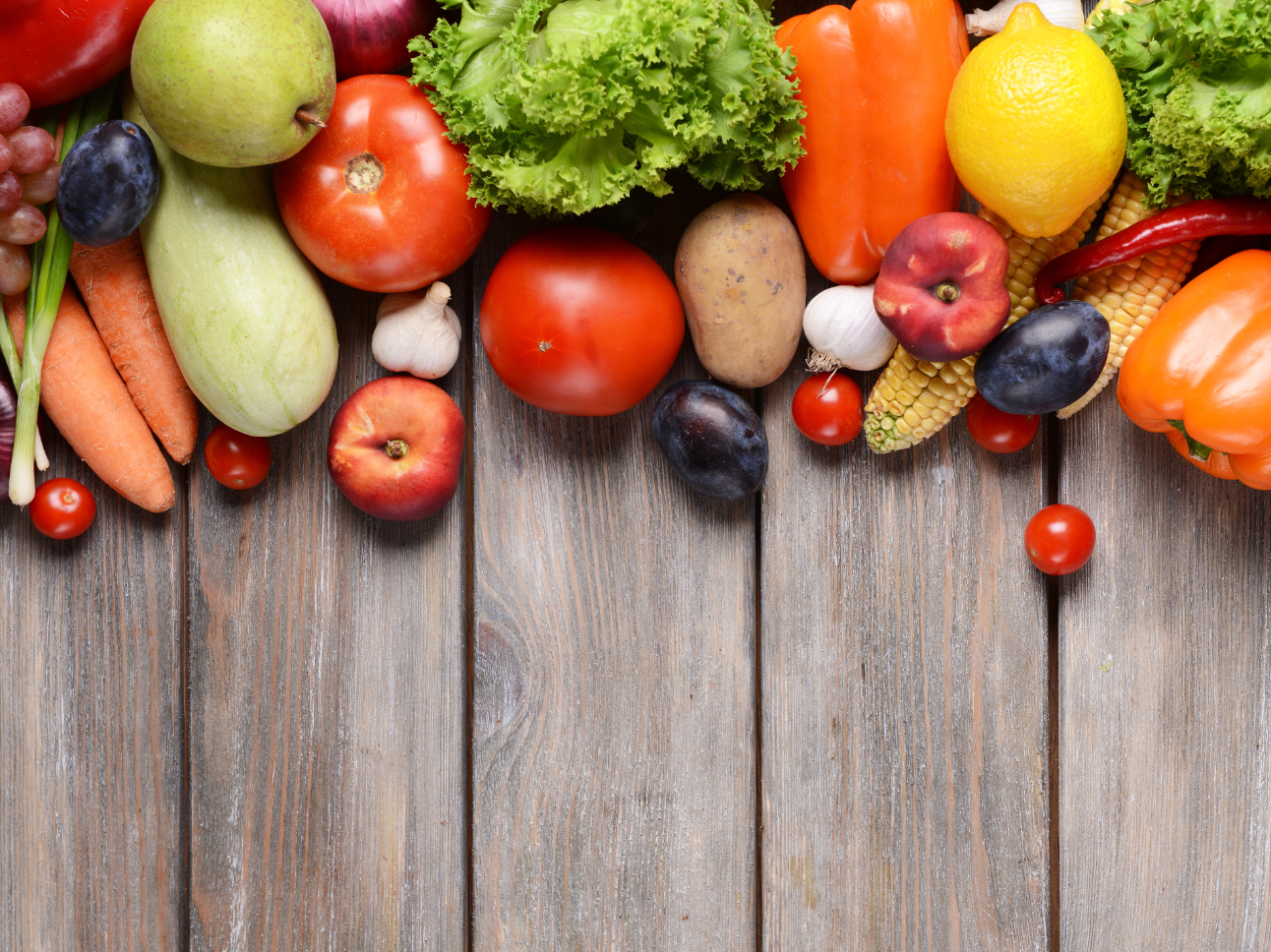 KROGER DIGITAL
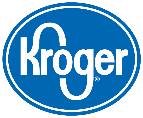 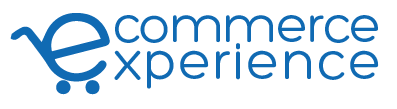 1
Web | Mobile | Email | Social
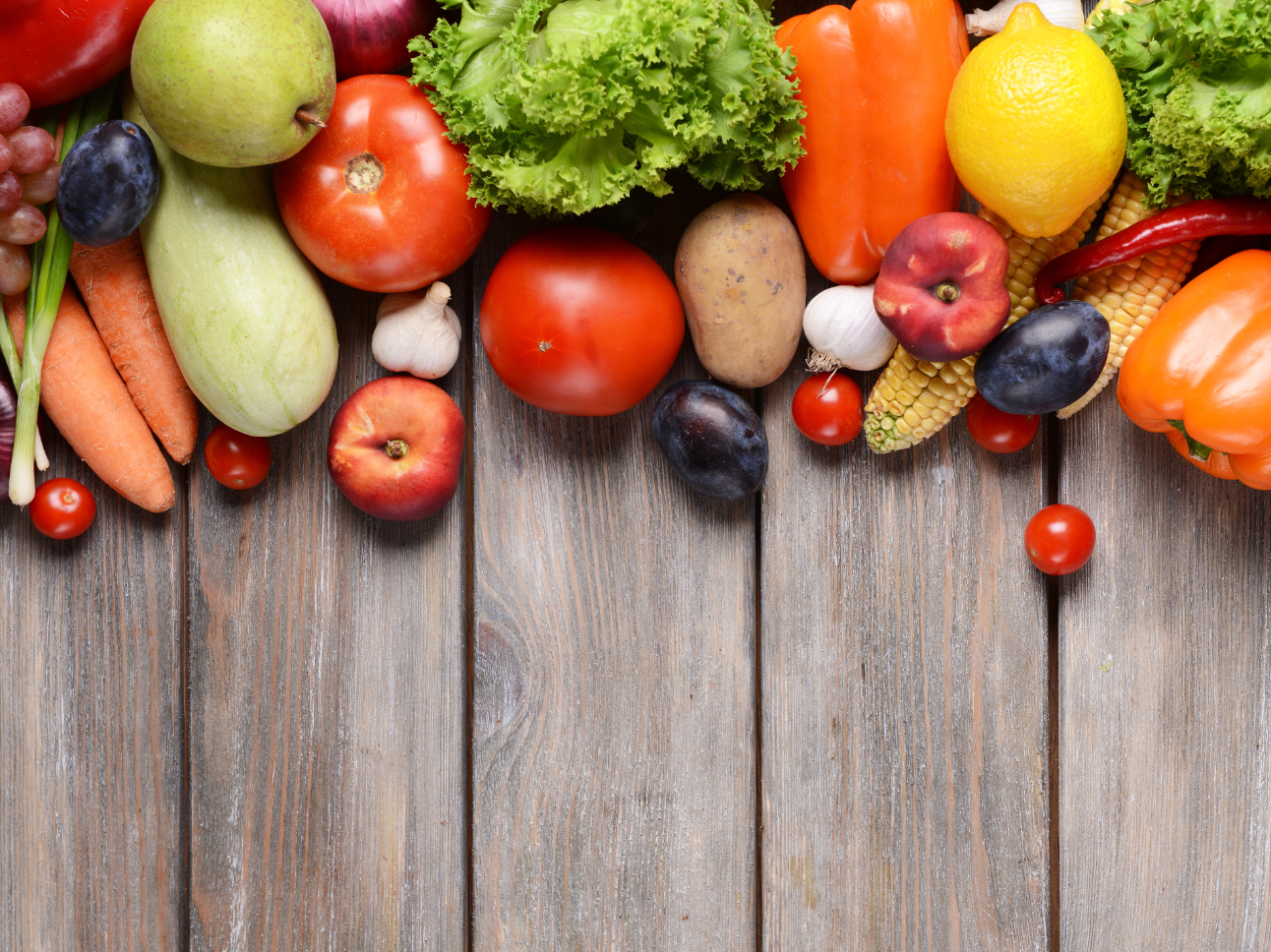 Frequently Asked Questions: Home Delivery
Frequently Asked Questions
How much will customers pay for products through Kroger Home Delivery?
Customers will pay the same price for the product as in store on the day of their order.  Customers will pay the price of any items substituted items (no price matching). Prices of each item will be on the Instacart receipt.

Will customers be able to use our special programs (like Digital Coupons, Rewards, etc.)?
Yes, customers will be able to utilize their loyalty information, POS price, and digital coupons. 

What products will be available for Kroger Home Delivery?
Customers may choose from more than 40,000 items, including fresh produce, meat, seafood, dairy and frozen products.  Quality & freshness are always a top consideration.  Customers may add product specific instructions (i.e. ‘green bananas only’).

Kroger Home Delivery is provided by Instacart.  Who is Instacart?
Instacart is the most experienced grocery delivery provider available.  They have partnered with 160+ retailers in over 100 markets across the United States.

What if an Instacart Shopper asks a Kroger associate a question?
You should help them!  Think of Instacart Shoppers as personal assistants for our customers.  If they need help locating a product, assist them in the same manner that you would help any other customer.

How do Instacart Shoppers deal with out of stock products?
The shopper will select a substitute product of comparable brand, flavor, size, nutrition and price to the original product.  The shopper may confirm these replacement products directly with the customer before completing the transaction. The substituted item is not price matched.
Frequently Asked Questions:  Home Delivery
Frequently Asked Questions:  Home Delivery
Customer Service & Associate Support
How will product returns be handled?
Most Kroger Home Delivery product returns will be handled via Instacart Happiness Center (available 24/7).

If a customer would like to return a product at a store that was purchased via Kroger Home Delivery, the return should be processed normally.
Instacart Happiness Center
1-888-246-7822
Instacart.com/help
Note that they will not have a Kroger receipt for a Kroger Home Delivery order (although they may present an Instacart receipt).

If a customer is not available to receive a delivery, the Instacart Shopper will return the products to the originating store to for a refund (passed through to the customer).

How will customer service inquiries be handled?
Customers inquiries about Kroger Home Delivery should be directed to the Instacart Happiness Center (information above).
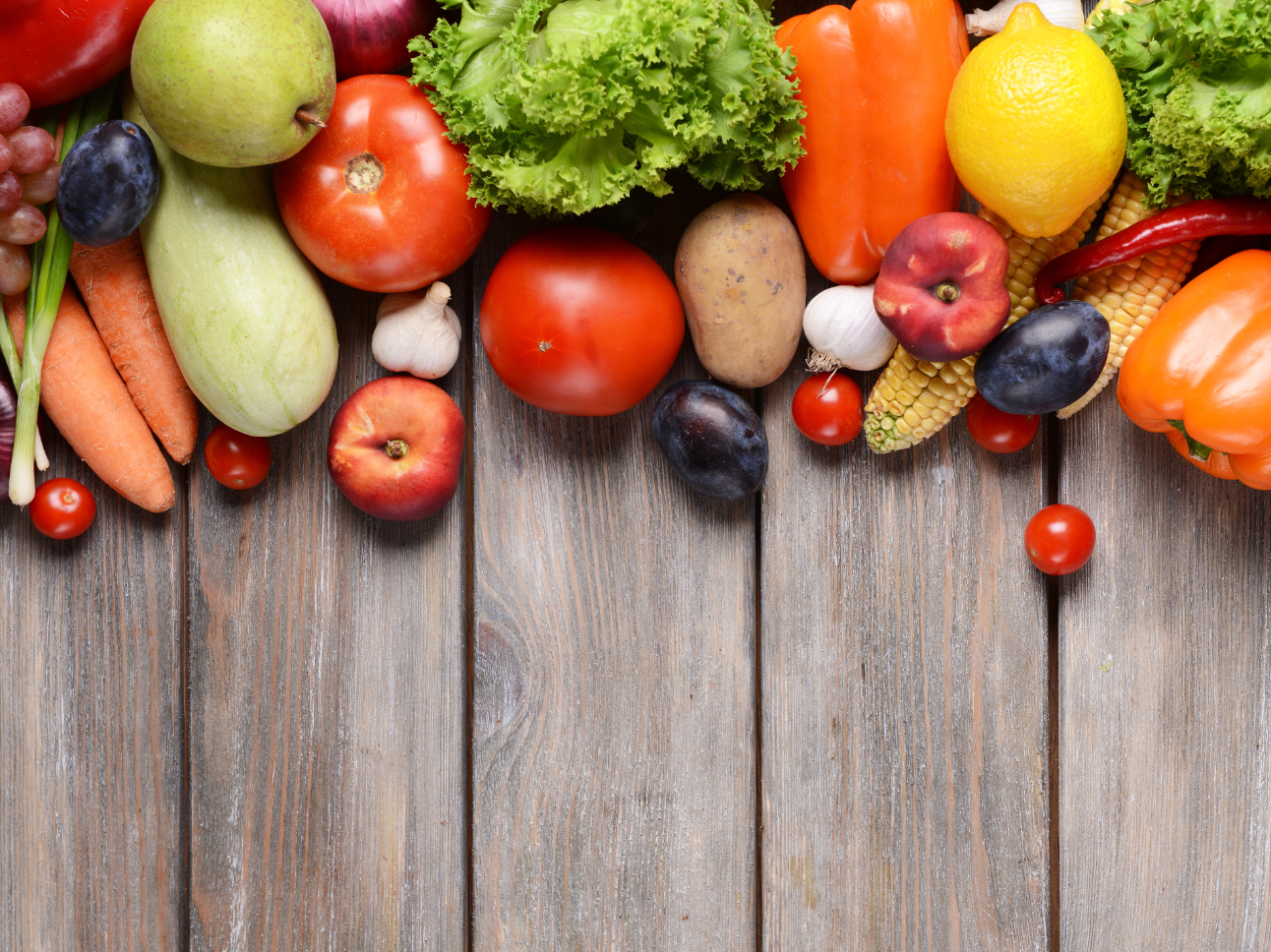 KROGER DIGITAL
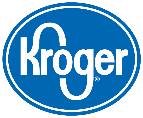 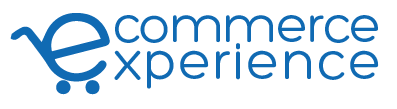 2
Web | Mobile | Email | Social